선으로 그림그리기
아동보육과 김중기 교수
선의 의미
선은 움직이는 점의 궤적이라고 함 
점과 점들이 만나 선을 이룸
기하학에서는 무수히 많은 점들의 집합체로서 길이와 방향을 결정하는 요소임
선은 모양이나 방향에 따라서 정적이면서도 동적일 수 있음
선은 수평선, 수직선, 대각선, 각이 있는 선, 곡선이 있음
다양한 모양으로 나타나 화면을 구획 정리하고 영역을 나눌 수 있음 
그림에서 가장 기본적으로 사용되는 조형의 요소임
미술에서의 선은 다양한 형태와 정서적 특성을 가지고 있음
사물의 형상과 방향, 동세 등을 표현하는 구체적이면서도 추상적인 성질을 지닌 요소임
선의 의미
모든 그림은 선에서 시작됨
선에는 실선, 점선, 추상적인 선 등이 있음
실선은 종이에 연필로 긋는 선처럼 연결되어 있음
추상적인 선이 있는데 이것은 사물의 배치나 시선의 흐름, 혹은 명암이나 색채의 대비에서 오는 심리적인 선임
선의 중요한 특성 중 하나는 방향성 있음 
선을 사용하여 스케치나 크로키, 소묘 등을 통해 관찰력과 표현력을 기르는 훈련을 함 
그림을 그린다는 행위는 곧 선의 사용을 의미함
직선
1) 수직선(┃) : 상승감, 동적, 움직임

2) 수평선( ━) : 평온함, 안정감. 고요함, 정적감

3) 사선(／) : 불안감, 긴장감, 속도감, 동적 또는 위험을 감지

4) 지그재그(⋚ ⧙) : 예민함, 날카로움, 마음의 변화.
곡선
기하학적 곡선이나 자유로운 곡선은 부드럽거나 율동적인 
    느낌을 줄 수 있음

1) 원호 : 원을 막 소용돌이 치듯이 낙서 뱅뱅 돌리는 식
                 확장감, 점증감, 동적

2) 곡선 :  율동감, 리듬감, 동적
선으로 그림 그리기
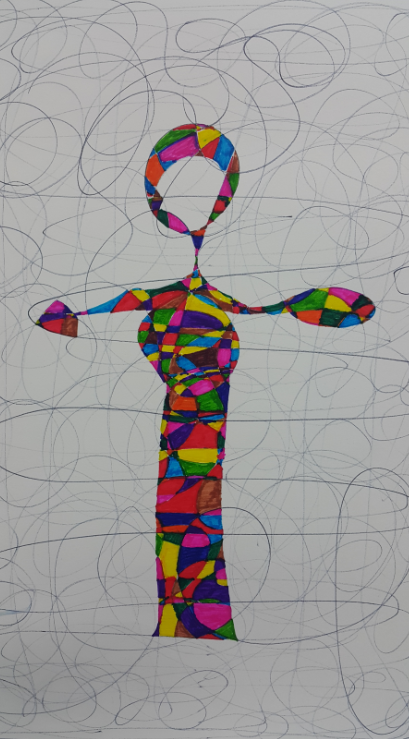 선으로 그림 그리기
선으로 그림 그리기